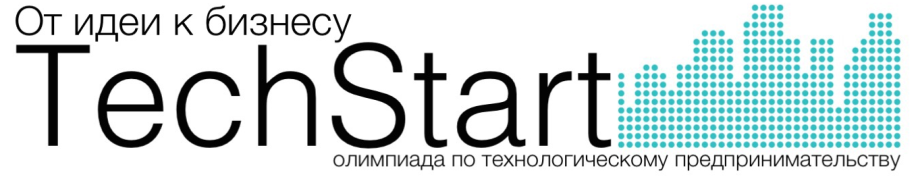 Устройство для автоматической расфасовки сыпучих материалов в гибкие контейнеры
Образовательная организация: Волгоградский государственный технический университет.
Населенный пункт: гор. Волгоград
Номинация: Инженерный проект
Тип проекта (подкатегория):
1
Volgograd_VSTU_TechStart_2018
СОДЕРЖАНИЕ ИДЕИ
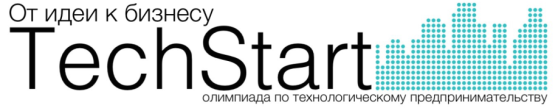 Описание идеи:
Разработка устройства для автоматической расфасовки сыпучих материалов, которая заменяет человека, тем самым сокращает трудовые и материальные издержки, увеличивает производительность, а также избавляет необходимость человека-оператора подвергать здоровье опасности, присутствуя на вредном производстве
Цель:
Целью проекта является повышение эффективности процесса наполнения гибкой тары и уменьшение влияние вредного производства на здоровье человека.
Задачи:
Автоматизация(ускорение) процесса наполнения мягкой тары (пакета)
Обеспечение непрерывного (24 часа) технологического цикла
Исключение человека-оператора на вредных производствах.
Актуальность:
На современных производствах процесс расфасовки выполняется преимущественно человеком или при помощи полуавтоматических устройств, однако существуют иностранные аналоги автоматических устройств, имеющие высокую стоимость, поэтому разработка и внедрение дешевого полностью автоматического устройства необходимы для развития производства.
Задел и уровень проработки:
Образец (работоспособный)
2
Volgograd_VSTU_TechStart_2018
РЕЗУЛЬТАТ
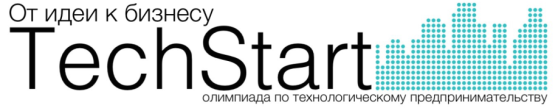 Описание
результата
Увеличение производительности машины наполнения гибких контейнеров, уменьшение себестоимости процесса расфасовки, избавление необходимости присутствия человека.
Требования к результату
Выполнение проекта:
-Собрано, фасовочная машина в составе: патрубок бункера, вакуумные захваты, пневмоцилиндры, контроллер управления машиной, электропневмо преобразователи.
-Необходимо доукомплектовать фасовочную машину двумя камерами и контроллером обработки данных от видеокамер, подготовить ПО обработки видеоинформации от камер для передачи полученных аналитических данных управляющему машиной контроллеру, обеспечивающему заданный технологический процесс.
Потребители результата и области применения
Потребителями являются предприятия Волгоградской области, а в дальнейшем предприятия России, различных отраслей, на которых требуется упаковка сыпучих материалов.
3
Volgograd_VSTU_TechStart_2018
НЕОБХОДИМЫЕ РЕСУРСЫ
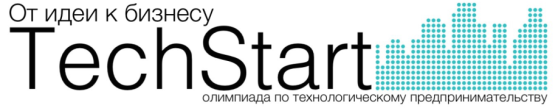 4
Volgograd_VSTU_TechStart_2018
РИСКИ
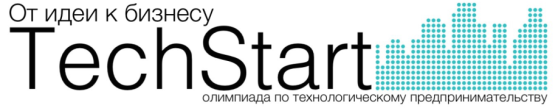 5
Volgograd_VSTU_TechStart_2018
ЭФФЕКТЫ И ПОТЕНЦИАЛ КОММЕРЦИАЛИЗАЦИИ
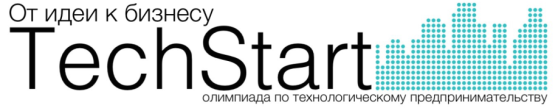 6
Volgograd_VSTU_TechStart_2018
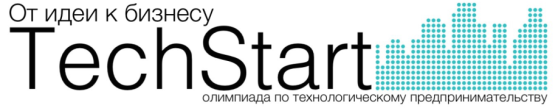 Благодарим за внимание!
7
Volgograd_VSTU_TechStart_2018